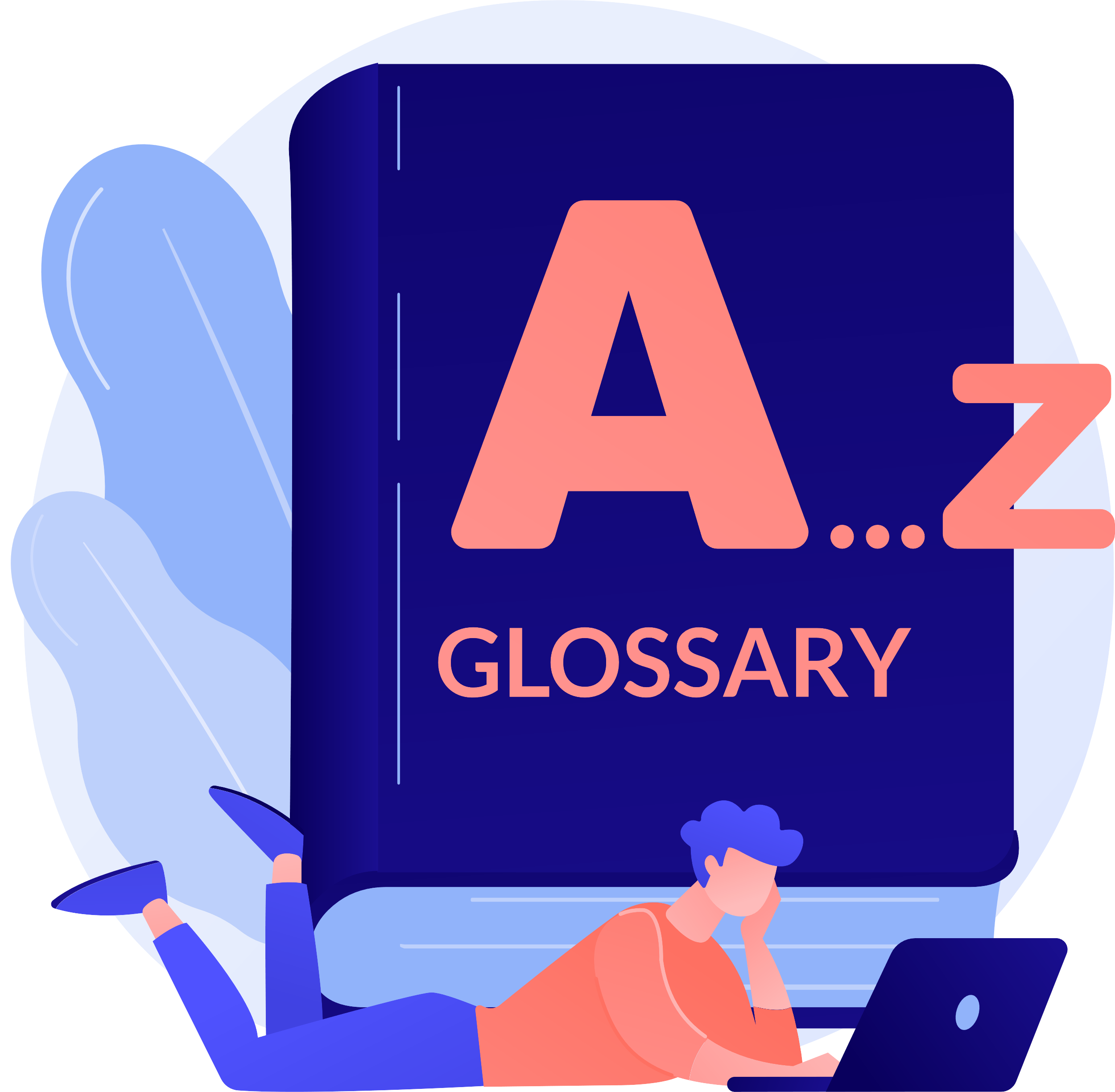 VOCABULARY CONCEPT MAP
New word:
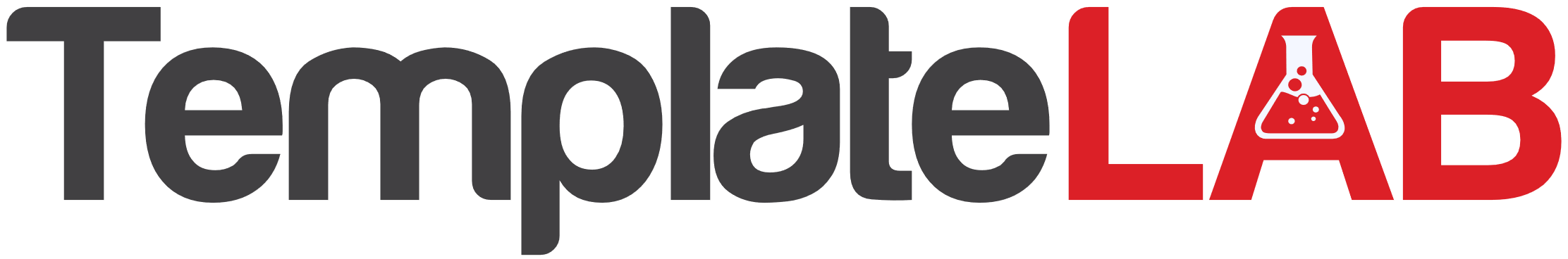 Define the word
Write the word in a full sentence
Synonyms
Draw a picture